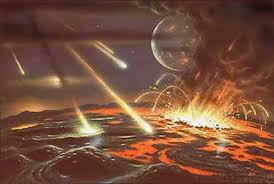 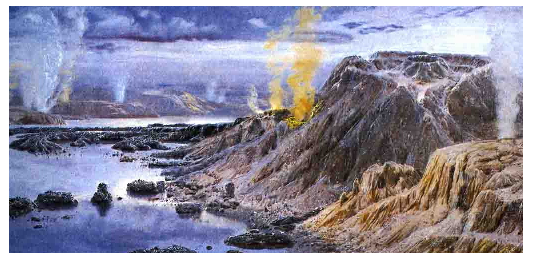 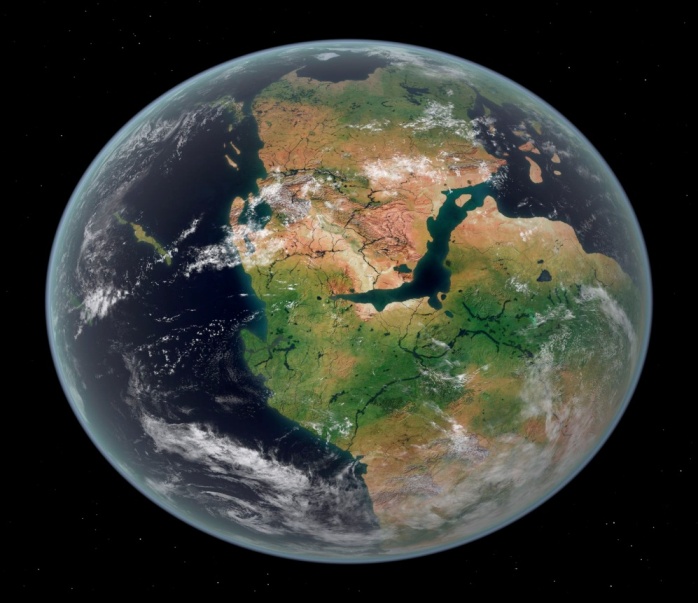 Skameneliny a vek Zeme
ZŠ Jarovnice 192
Mgr. Gabriela Kropuchová
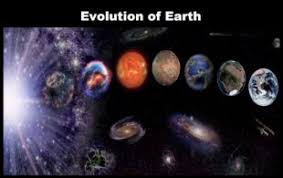 Vznik Zeme
Zem vznikla pred cca
  4,6 miliardami rokov 


Po sformovaní zemského telesa bol na zemskom povrchu prakontinent PANGEA (celá Zem)
   a praoceán TETHYS
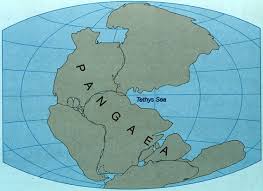 Spočiatku bola Zem pravdepodobne žeravá guľa z roztavenej hmoty.  Potrebovala milióny rokov na vychladnutie a vytvorenie pevnej kôry.    Ďalšie milióny rokov trvalo kým sa vytvorila atmosféra a oceány
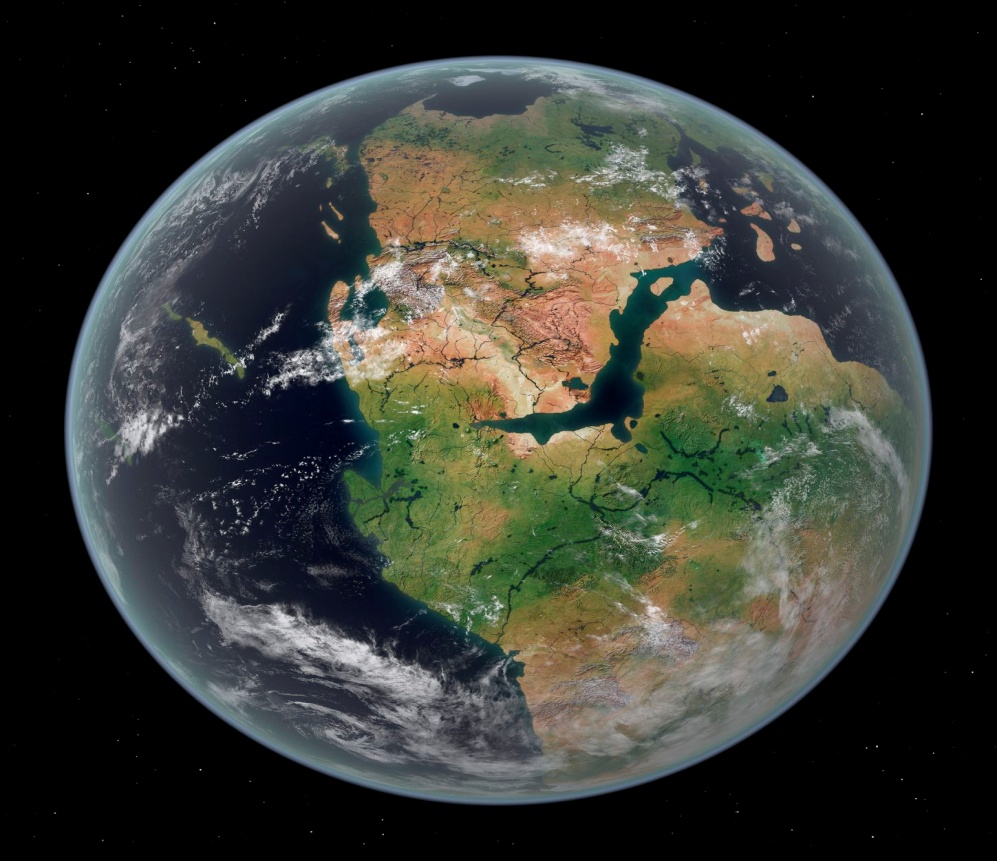 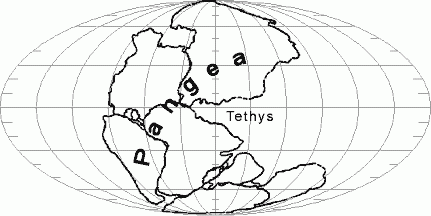 Skameneliny a paleontológia
O vývoji života na Zemi sa dozvedáme z rôznych SKAMENELÍN - zachovaných zvyškov organizmov.






 Veda, ktorá skúma skameneliny sa nazýva   PALEONTOLÓGIA.
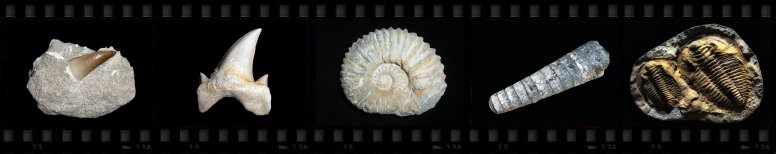 Typy skamenelín
Zvyšky celých organizmov, alebo ich častí
Odtlačky
Kamenné jadrá
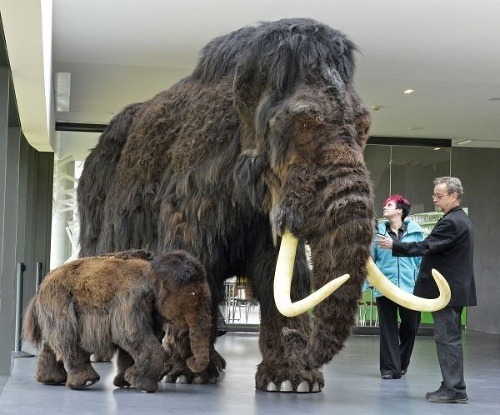 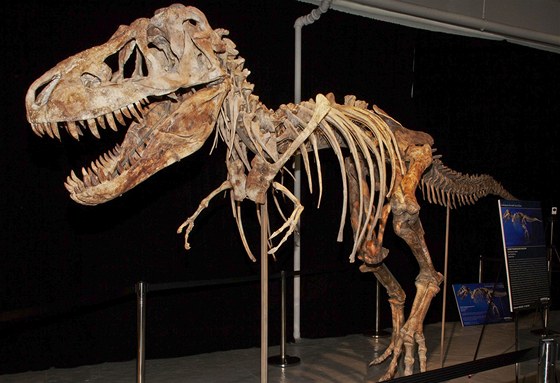 Zvyšky pevných častí organizmov
Kosti, zuby, schránky živočíchov, časti dreva




Telá živočíchov zakonzervované v ľade alebo živici
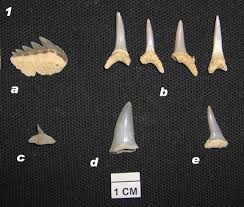 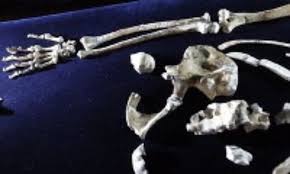 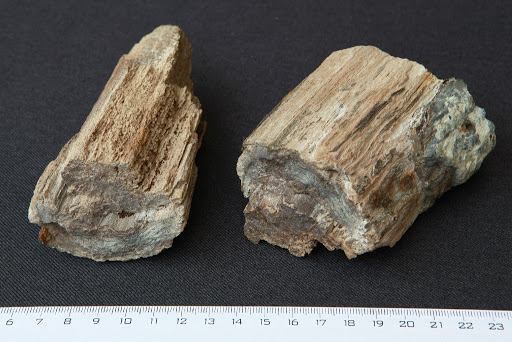 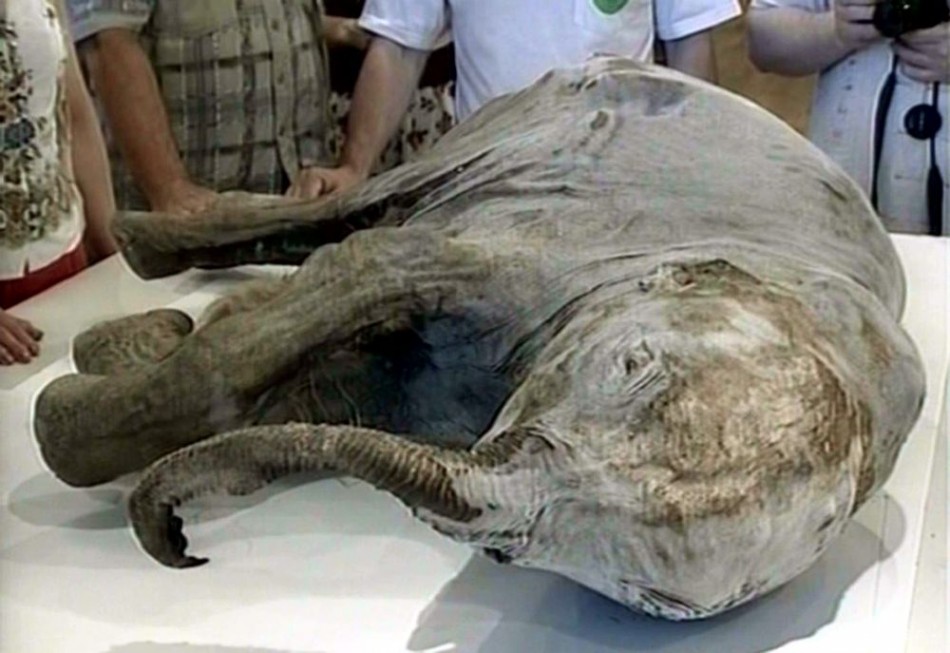 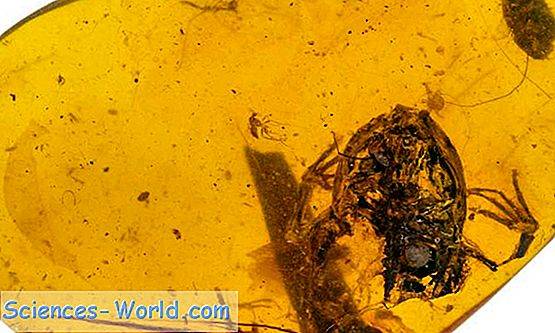 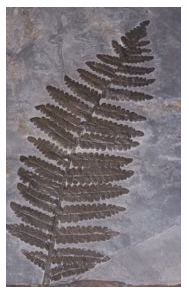 Odtlačky a kamenné jadrá
K skamenelinám radíme:
Odtlačky listov a lastúr





Kamenné jadrá – 
ide o výplň 
dutín schránok
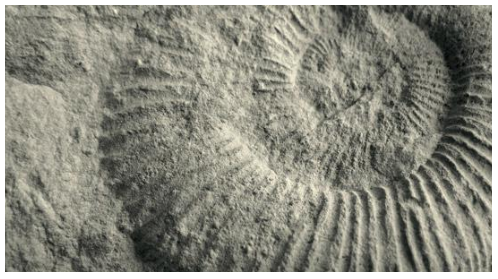 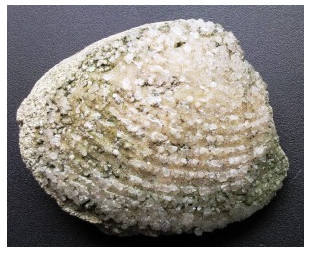 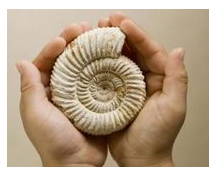 Pomerný a skutočný vek hornín
Skameneliny sú najčastejšie uložené v horninách

Pomerný vek hornín 
-sa určuje podľa uloženia 
vrstiev hornín a skamenelín. 
-spodná vrstva je staršia 
ako vrstva uložená nad ňou

Skutočný vek hornín
-je vek, ktorý uplynul od vzniku hornín. 
-na jeho stanovenie sa využíva 
rozpad rádioaktívnych prvkov 
(napríklad uránu na olovo)
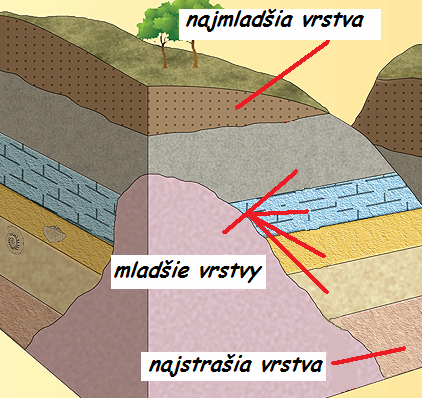 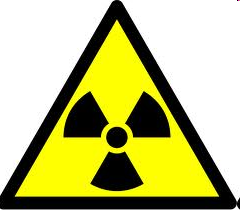 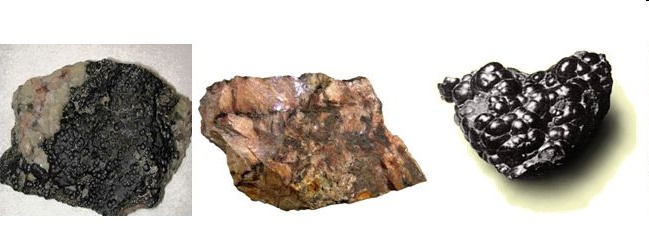 Vedúce skameneliny
Vrstvy, ktoré obsahujú rovnaké skameneliny majú rovnaký vek. 
Skameneliny typické len pre určité obdobie – vedúce skameneliny

Prvohory                   Druhohory                       Treťohory
Trilobity                      Amonity                          Numulity
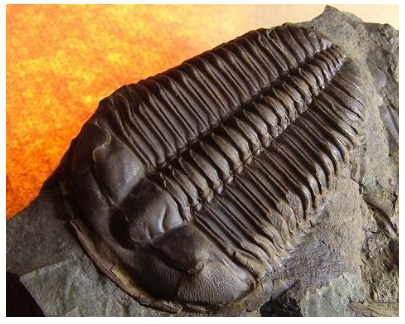 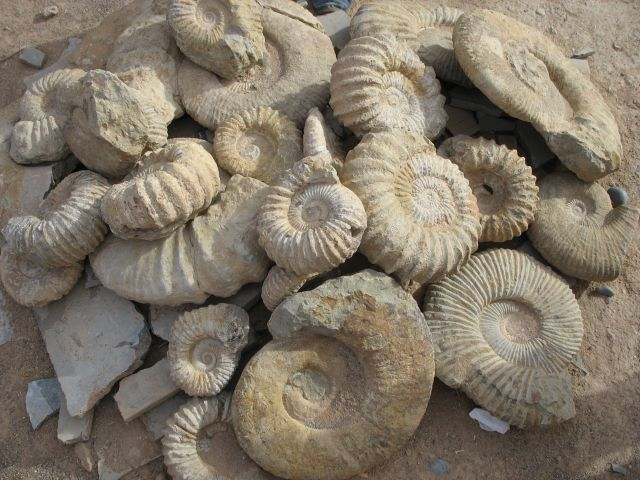 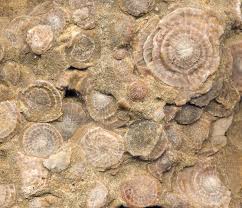 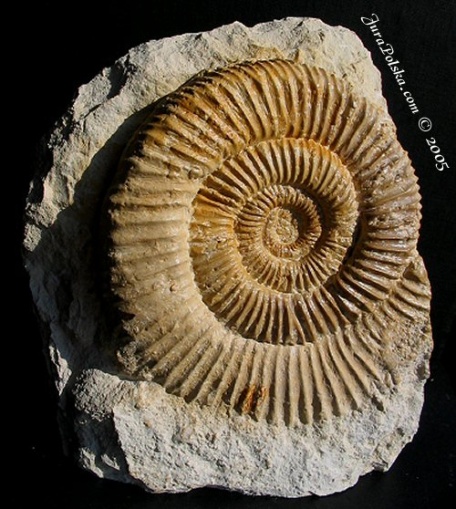 Geologické obdobia vývoja Zeme
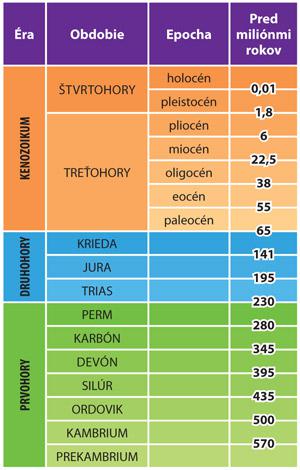